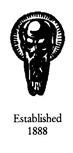 ЧИТАТЕЛСКИ ПРАКТИКИ и ИИ
Доц. д-р Александра Главанакова
Катедра „Англицистика и американистика“, ФКНФ
23 май 2023
ЦЕЛ НА ДИСКУСИЯТА - БРЕЙНСТОРМИНГ
2
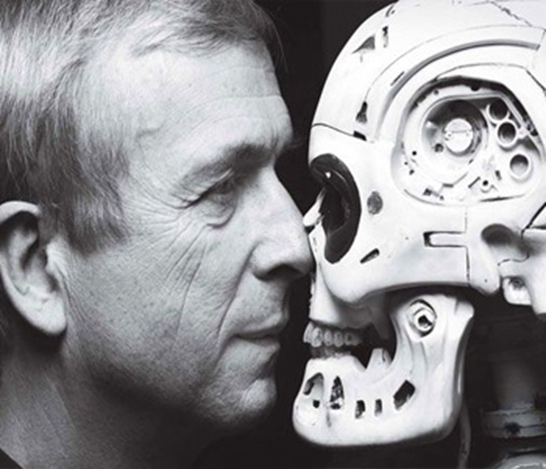 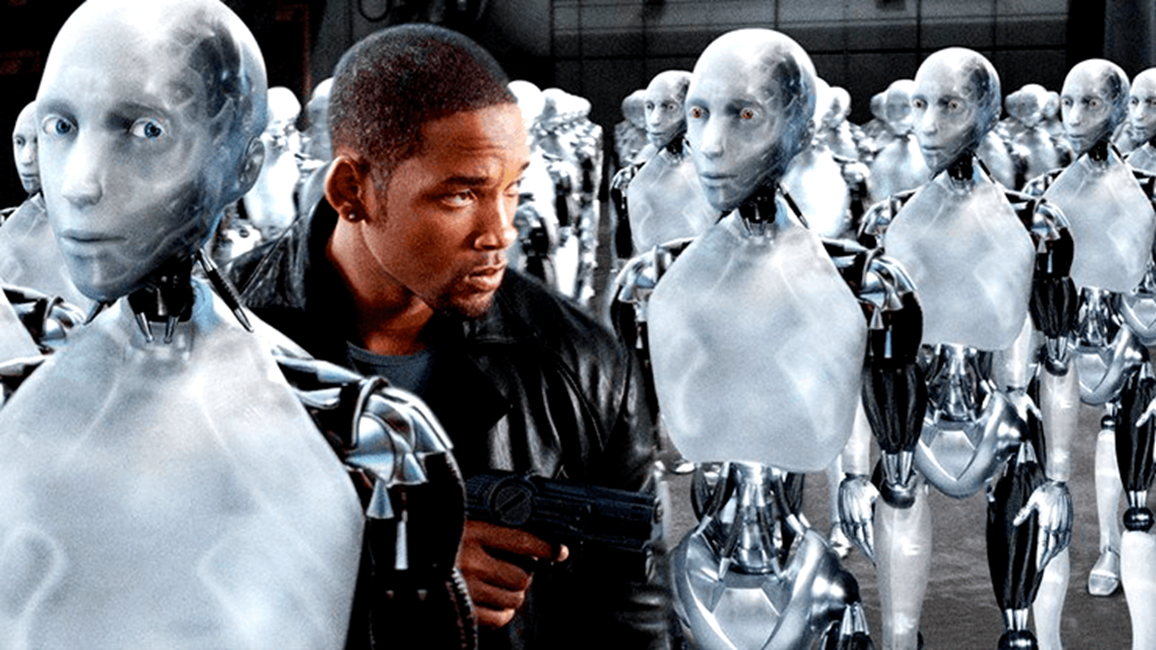 Британският проф. Кевин Уорик, изследовател и киборг.
„Аз, роботът“ (I, Robot) е американски научнофантастичен филм от 2004, по разказа на Айзък Азимов, откъдето са заимствани и трите закона на роботиката
3
ТЕХНО ДЕТЕРМИНИЗЪМ
ТЕХНОДИСТОПИЯ: 
предупреждения за заплахата от новата тенология 
Джефри Хинтън: дигиталният интелект (digital intelligence) представлява екзистенциална заплаха за човека.
Ювал Ноа Харари: нечовешкият интелект (alien intelligence) отнема правомощия от човека като застрашава демокрацията, като поема функцията за взимане на решения и продуцира фалшиви новини.
Сам Алтман – изпълнителния директор на OpenAI в Конгреса на САЩ за необходимостта от създаване на регулаторни политики
ТЕХНОУТОПИЯ: 
ИИ ще помогне в разрешаването на глобални кризи 
с климатичните промени, 
с болести като рака, 
ще оптимизира дейности и процеси в сферата на производството и услугите, 
ще увеличи производителността
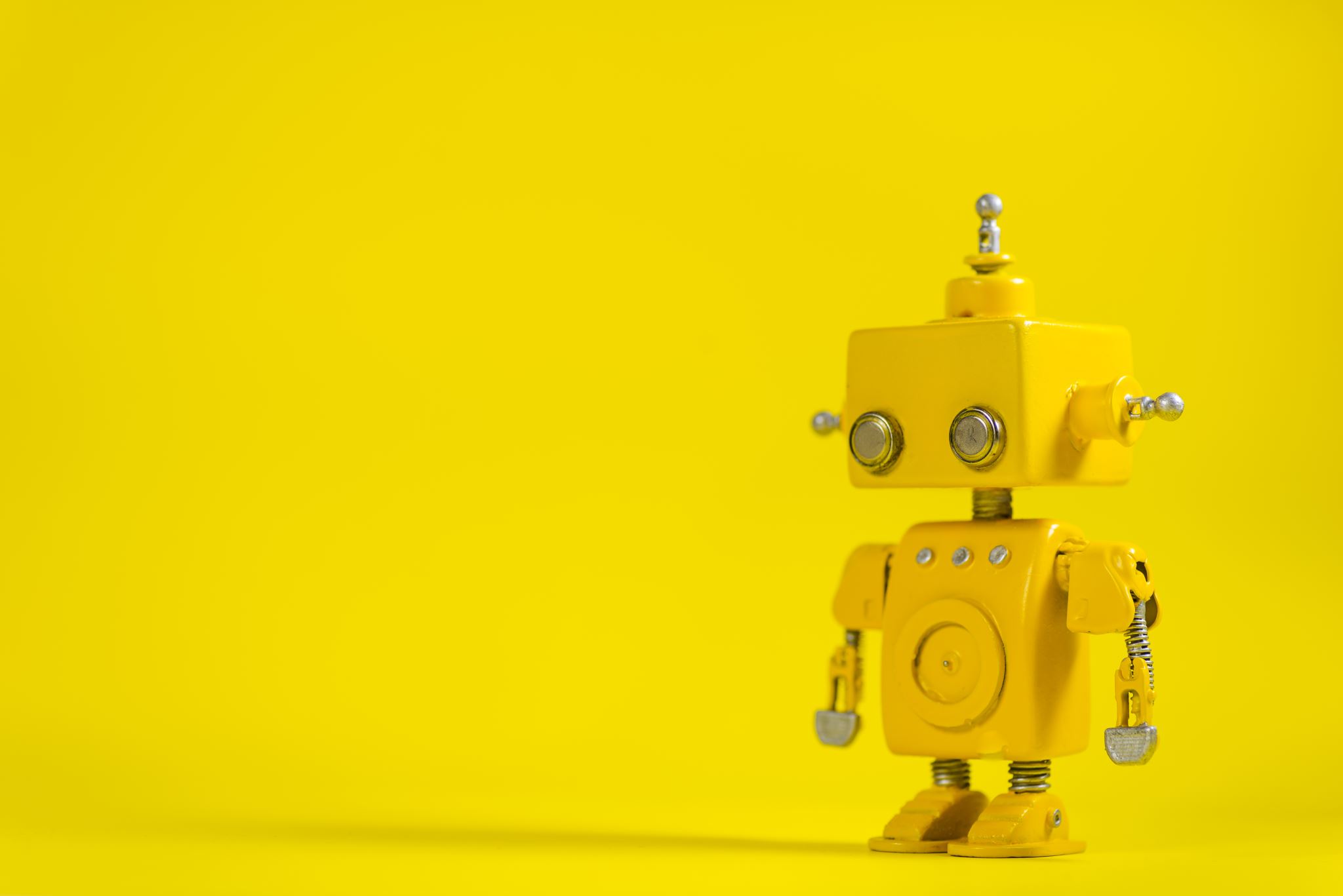 4
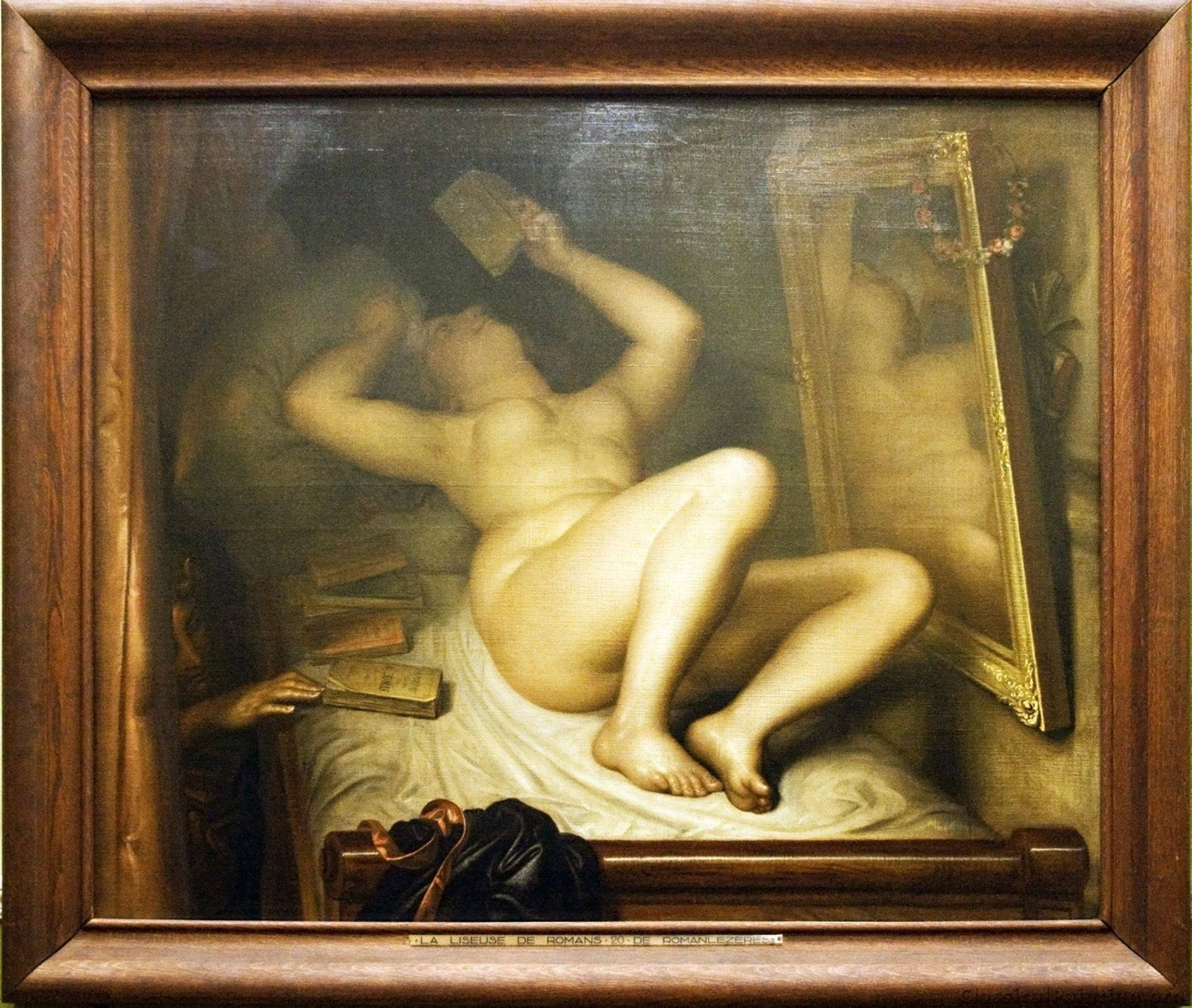 ЗАЩО ЧЕТЕНЕ?
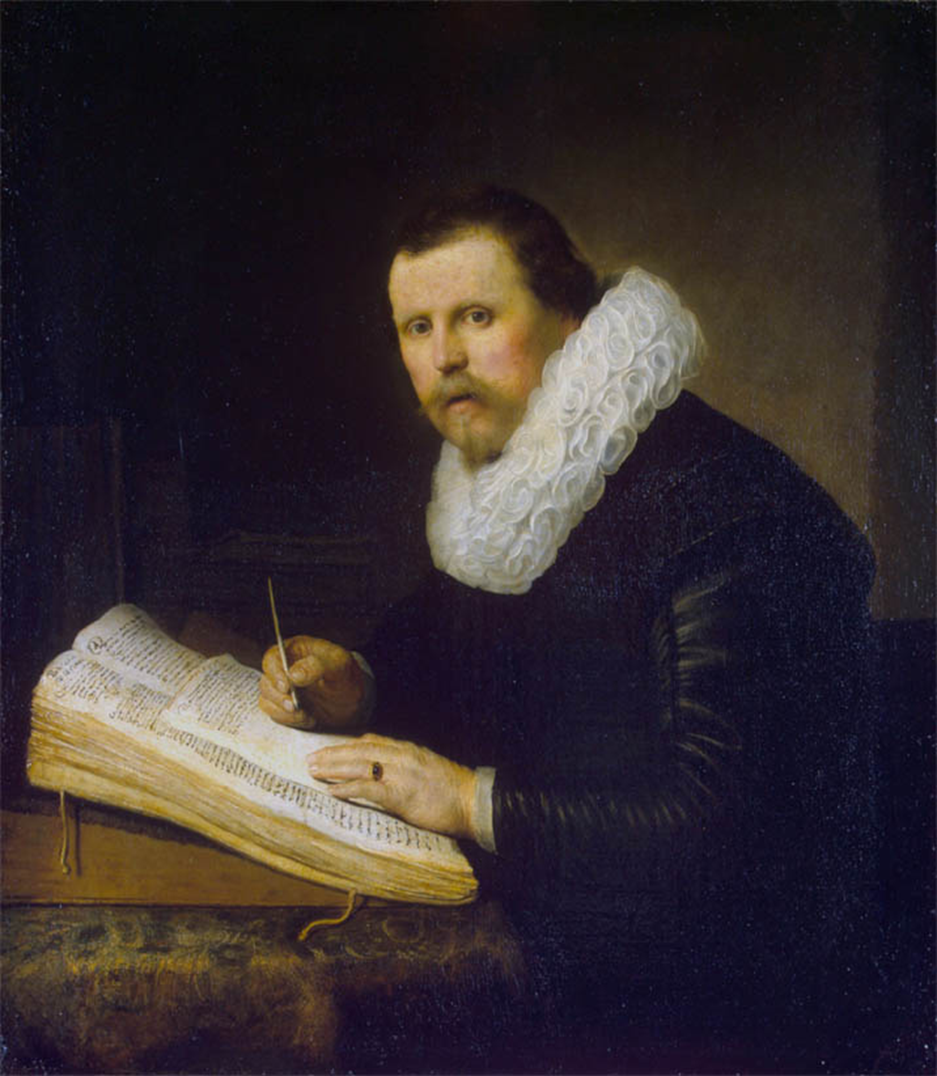 Rembrandt, Portrait of a Scholar, 1631
Hermitage Museum, Saint Petersburg
Antoine Wiertz, La Liseuse de Romans (The Reader of Novels), 1853
Royal Museums of Fine Arts, Belgium
5
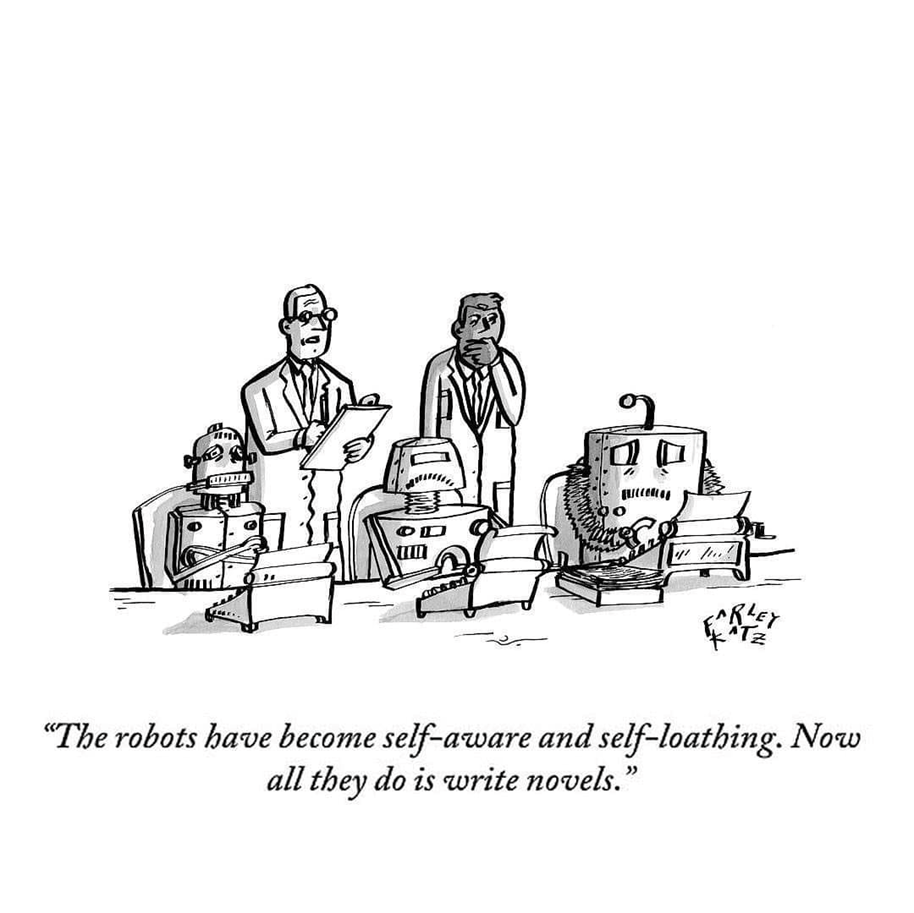 6
"Скобата на Гутенберг" (the Gutenberg Parenthesis)илюстрира връзката между технология и четене и писане
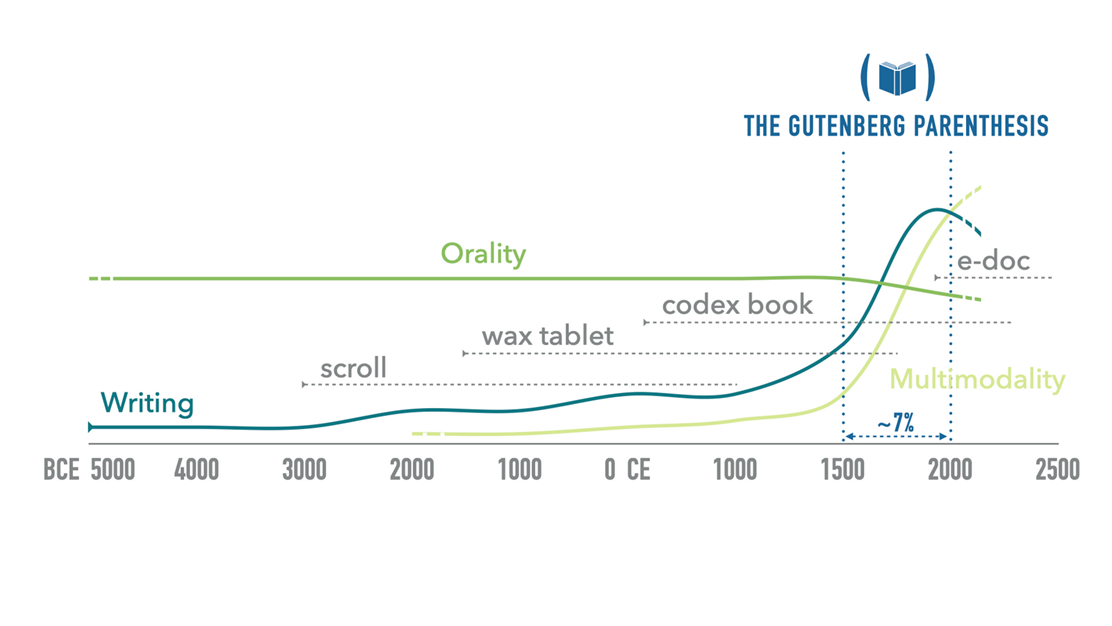 Понятието е формулирано от проф. Л. О. Зауерберг от Университета на Южна Дания (Prof. L. O. Sauerberg). 
Въвежда се в широка употреба от Том Петит от същия университет, в серия от доклади, представени на дискусионния форум "Медия в преход" 5 (2007) и "Медия в преход" 6 (2009), провеждан в Масачузетския институт по технологии.
7
Читателски практики в България 2006 – 2022
Дългосрочен изследователски проект
Бавно, но неотменно, с по няколко процента за период от няколко години, се “уронват“ хората, които отделят време за книги и намалява интензивиостта на онова, което се наричаше „задълбочено“ четене на „сериозни“ четива. 
 За 16 години бавно намаляват важни променливи:  общия брой прочетени страници, времето за четене и интервалът, в който се чете без прекъсване, дължината на четивата. Никакви материали НЕ четат 15 %, а книги НЕ четат 32 % от анкетираните по данни от 2019 г.
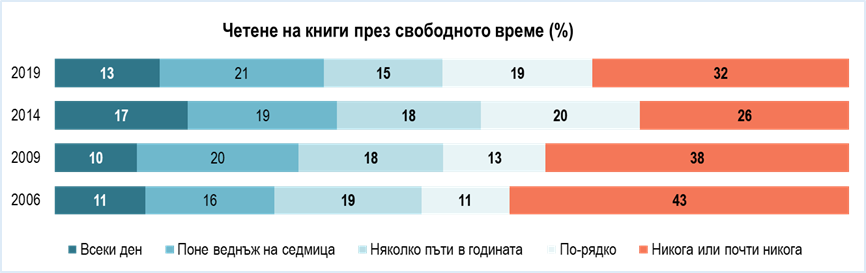 9
Продължава да намалява обемът на четените текстове; без прекъсване се четат най-често между двадесет и тридесет страници. 

Само при по-активно четящите броят им може да достигне до петдесет, рядко над сто страници (едва 7%.)
 
На този фон, около 25% от пълнолетното население, претендиращо че чете, всъщност прави това в диапазона от няколко реда до десетина страници.
10
Сред 18-30 г. годишните, само за период от три години ( 2019 до 2021 г.), спадът на най-интензивно четящите  (по 16 и повече книги годишно), е над 6%. 
Страстни читатели сред тях също се „свиват“ до едва 4%.
 Сред младите има най-много индивиди, непрочели нито една книга в рамките на една година. 
Сред младите с ограничен културен капитал (ниско образованиe, слаба професионална и квалификационна подготовка) практически няма  такива, прочели над 10 книги през живота си.
Отпадане на най-младите от Гутенберговата галактика
11
Общи тенденции в читателското поведение
Намаляване, прагматизиране и фрагментаризиране на читателските стилове и техники.
12
Читателски стилове
13
Сериозно и задълбочено четене: 			емпатия и критическо мислене
14
Доминиращи техники на онлайн четене
15
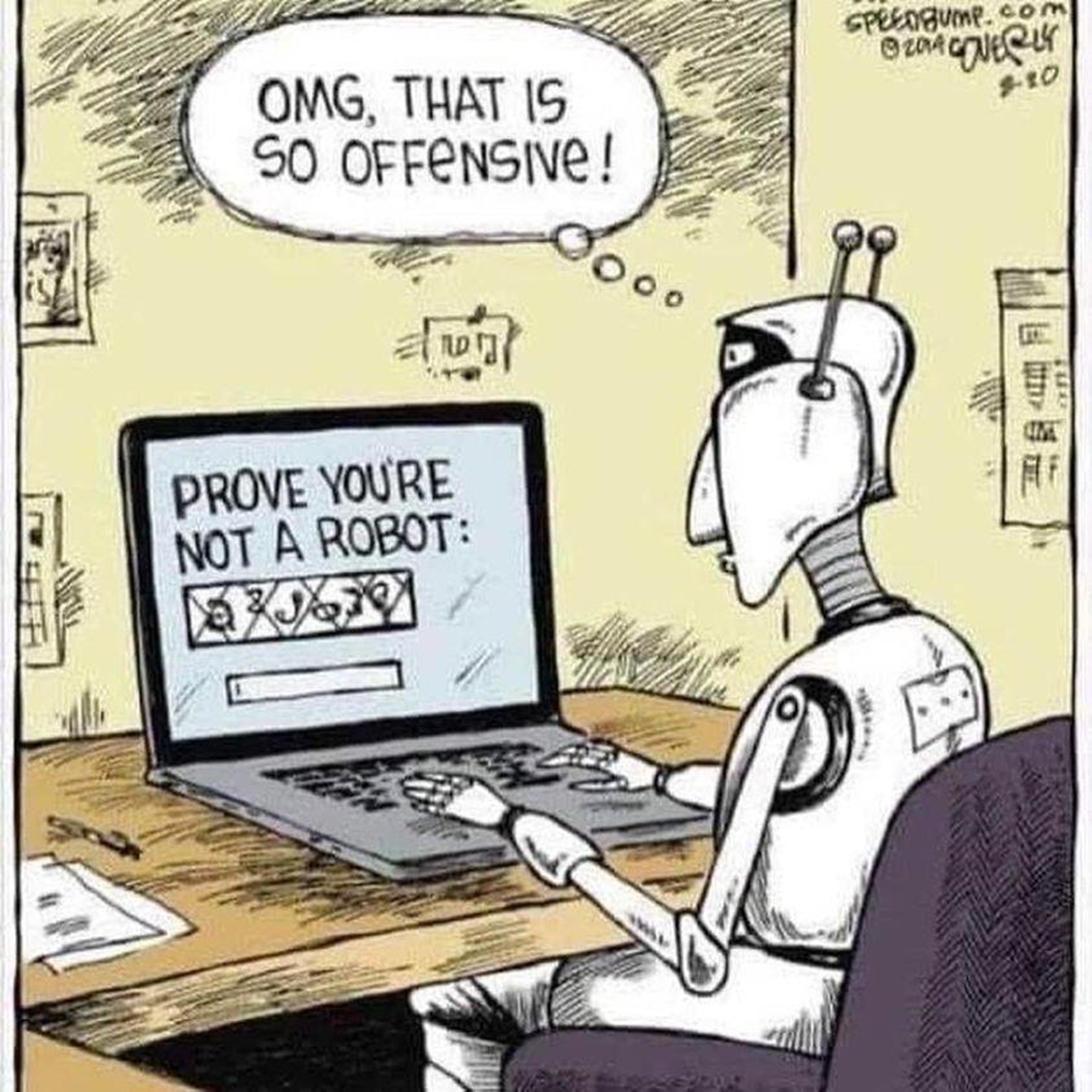 Промени породени от масовото дигитално четене
Когнитивни промени: променя се същността на вниманието, (attention disorder syndrome). Ниски нива на концентрация, повърхностно и скачащо четене, влошаващо се разбиране
Поколенчески проблеми между digital  immigrants и digital natives.
Digital divide и социалните неравенства
Сега сме изправени пред радикален разрив или продължаваща еволюционна промяна?
16
СЪВМЕСТНО СОЦИАЛНО ЧЕТЕНЕ – DIGITAL SOCIAL READING
В днешно време съвместното четене се реализира като социално четене във виртуалната реалност, чрез изграждането на общности от равнопоставени читатели, които обсъждат литературни творби, подлагат ги дори на критически анализ и ги категоризират по различни критерии.  Wattpad
Дигиталните четящи общности се развиват благодарение на отворените социални платформи, които се интегрират с учебните такива предоставящи възможност за интерактиво обсъждане и изучаване на художествени и нехудожествени текстове. Perusall, HypothesIS.
17
Четене и ИИ
18
ЧЕТЕНЕ И ИИ: Khanmigo Khan academy + Amigo пилотна версия базирана върху ChatGPT4
19
Сал Кан: „Приложението на ИИ е за развиване на човешкия интелект и разширяване на потенциала му.“
За преподавателите – личен асистент помощник в изготвянето на материали, проверяването на работата на ученици и обратната връзка
За учениците – личен обучител
Директен разговор с литературен герой – пример с Джей Гетсби от романа на Ф. С. Фицджералд или с историческа фигура, прилагане на интерактивно четене като ИИ задава насочващи въпроси, дава пояснения за значенията на думи и понятия, дава обратна връзка при изготвяне на писмени текстове
20
Индивидуална подготовка за стандартизирани тестове за установяване на ниво
Пример: IELTS, който подпомага обучавания за идентифициране на основните идеи, разпознаване на конкретни детайли, откриване на логически аргументи в текста и разпознаване нагласите и целите на писателите.
Генерирай ми текст за четене с разбиране на тема пирамидите на Гиза с въпроси към него в определени категории.
Речник на непознати думи
Обратна връзка за грешките
Отговори и оценяване
21
Приложения при научни и изследователски проекти за прегледа на научната литература по дадена тема
Открива библиографията по темата като отбелязва публикации с отворен достъп и такива в бази от данни с ограничен достъп
Филтрира и категоризира информацията по определи критерии
Подпомага при четенето, като дефинира понятия, дава прости обяснения, допълнителни примери, свързани текстове
Помни въпросите и бележките на ползвателя
В личната библиотека може да бъдат добавени статии
Подпомага с техническата обработка на научни текстове, като форматира съобразно изискванията за публикуване.
22
SCISPACE COPILOT plugin – над 250 милиона научни текстове
https://welcome.ai/solution/scispace
над 700 отговора на английски език, но за съжаление нито един на български
23
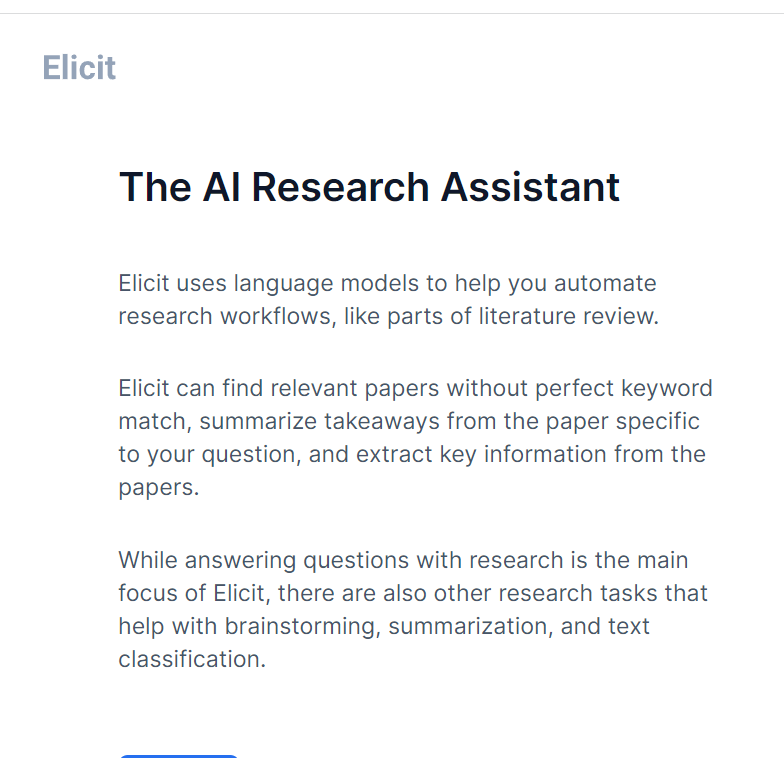 24
ПРЕДЛОЖЕНИЯ
25